跟隨系統 邁向永續收入The Powerful System Lead To Residual Income
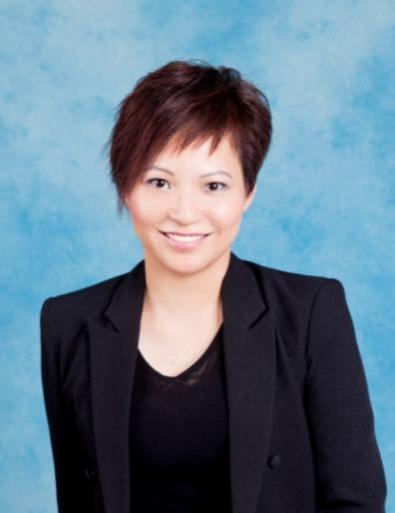 Margaret Chan
總顧問經理級National Supervising Coordinator
四個佣金週期共賺取HK$76,600
HK$76,600 in 4 Commission weeks
本簡報中提到的收入等級純屬舉例說明，無意代表美安香港超連鎖店主的一般收入，也無意表示任何超連鎖店主皆可賺取同等收入。美安香港超連鎖店主的成功與否，取決於其在發展事業時的努力、才能與投入程度。The income levels mentioned in the following presentation are for illustration purposes only. They are not intended to represent the income of a typical Market Hong Kong UnFranchise Owner, nor are they intended to represent that any given Independent UnFranchise Owner will earn income in that amount. The success of any Market Hong Kong Independent UnFranchise Owner will depend upon the amount of hard work, talent, and dedication which he or she devotes to building his or her Market Hong Kong Business.
SHOP.COM 與我 SHOP.COM & Me
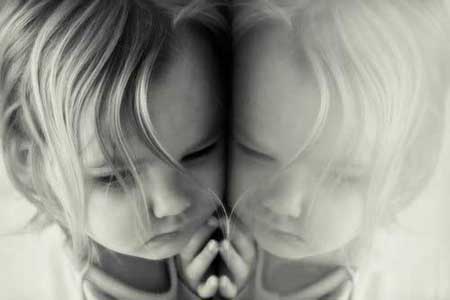 情緒管理
    Emotional  
    Management
2)  在意別人看自己      
    Concerned with what 
     others see yourself
3)  信任      
    Trust
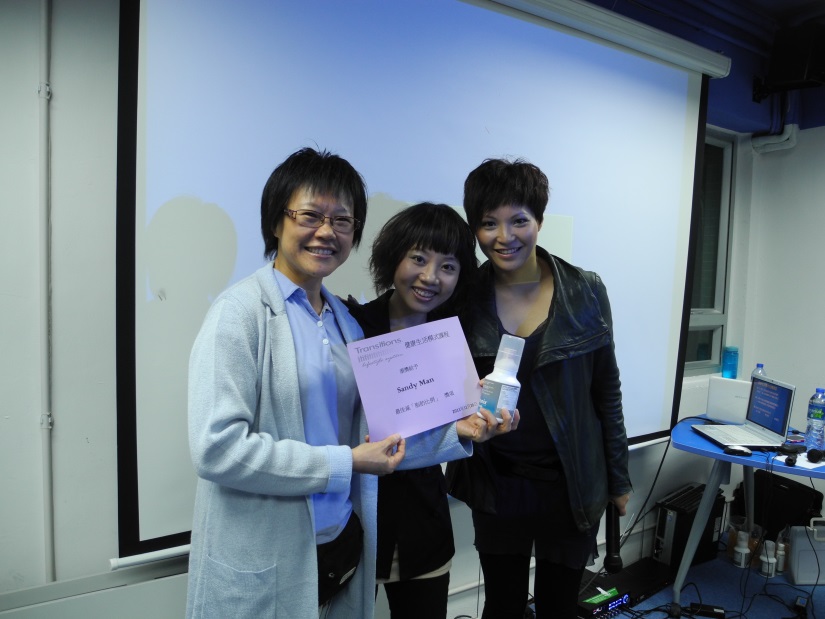 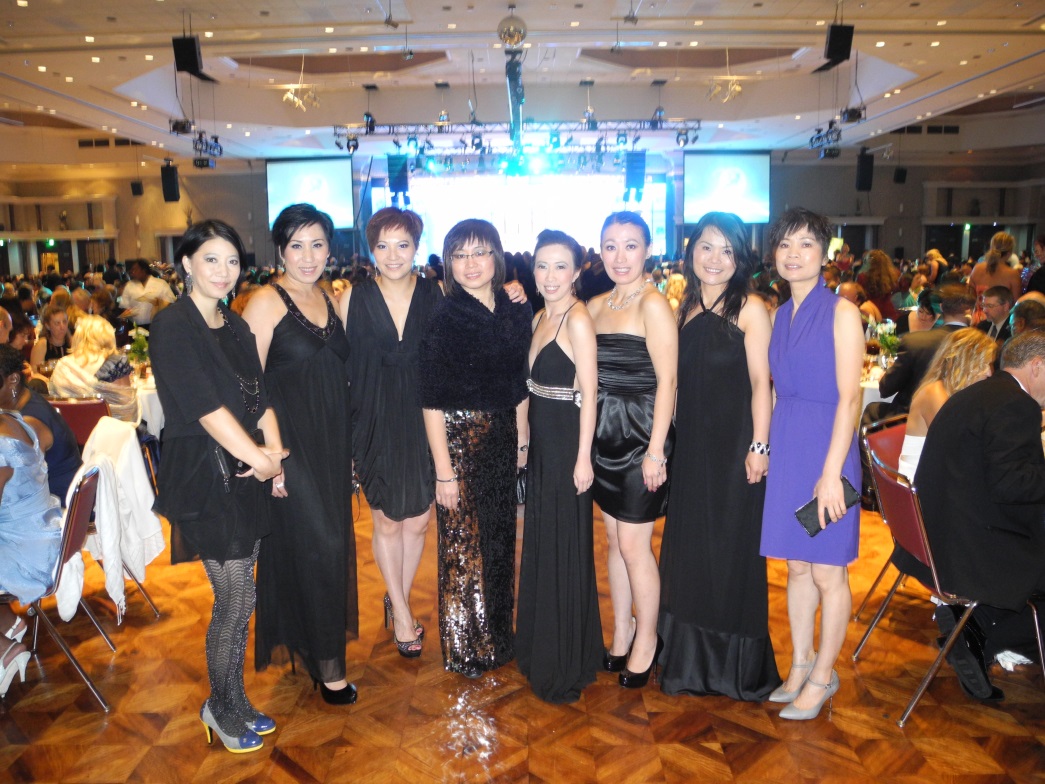 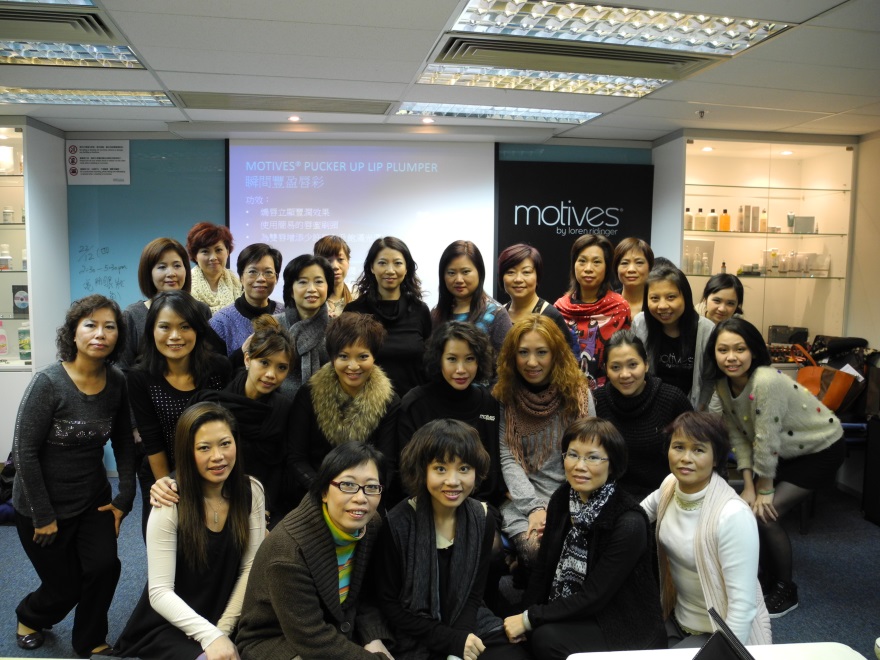 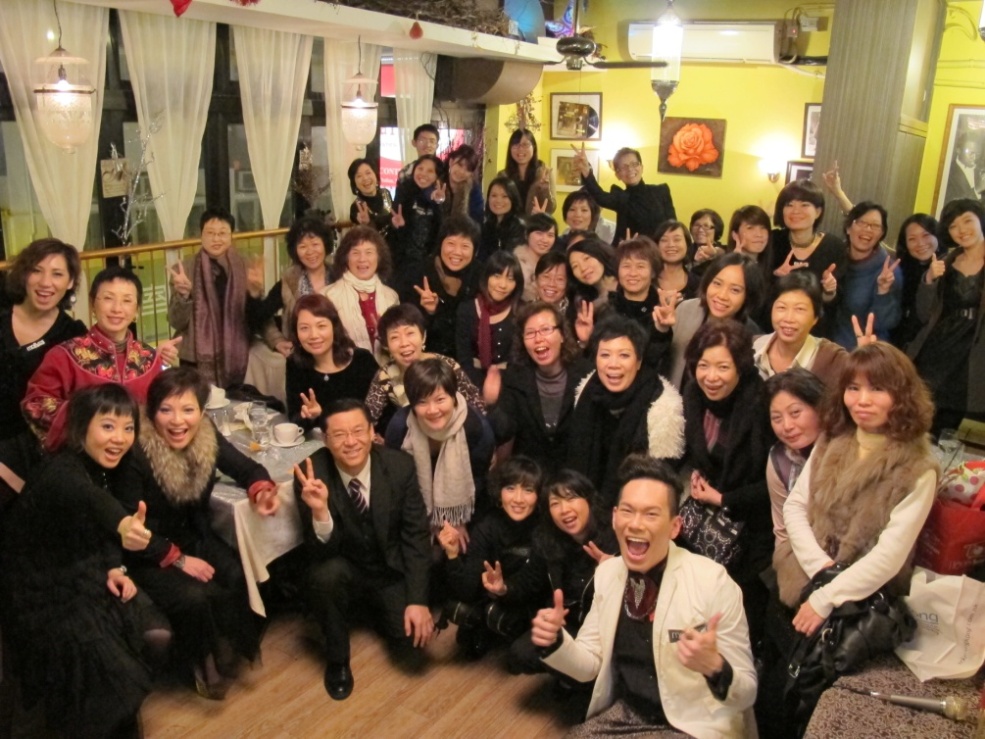 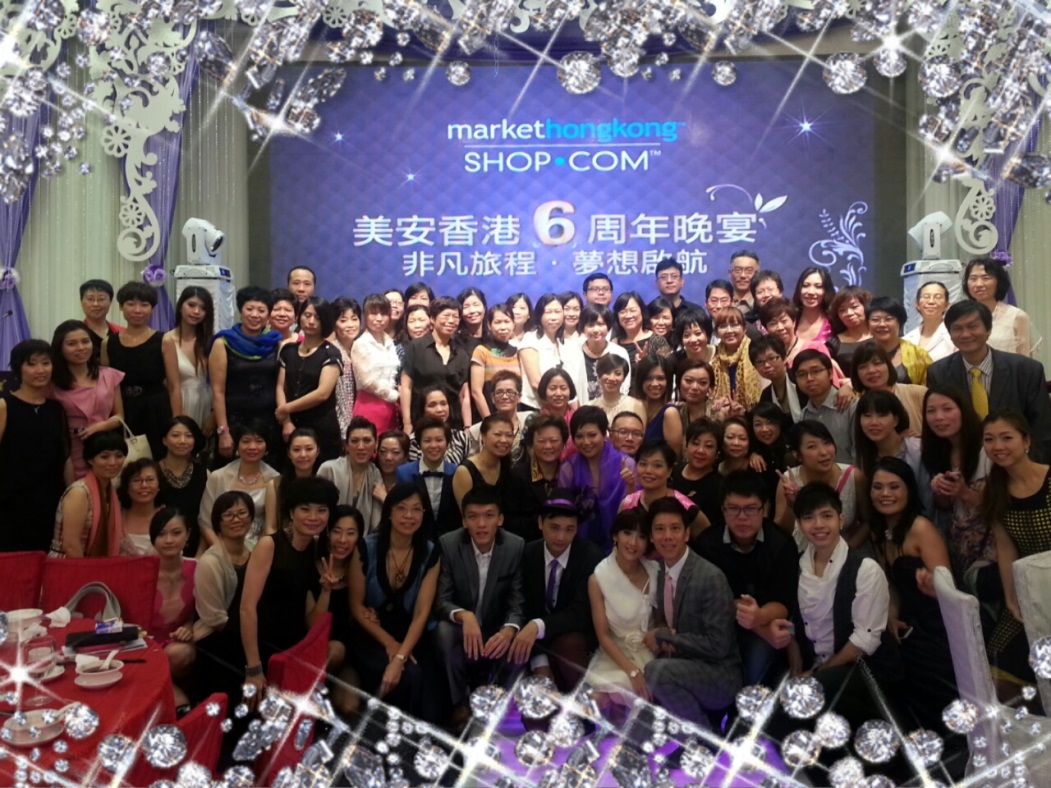 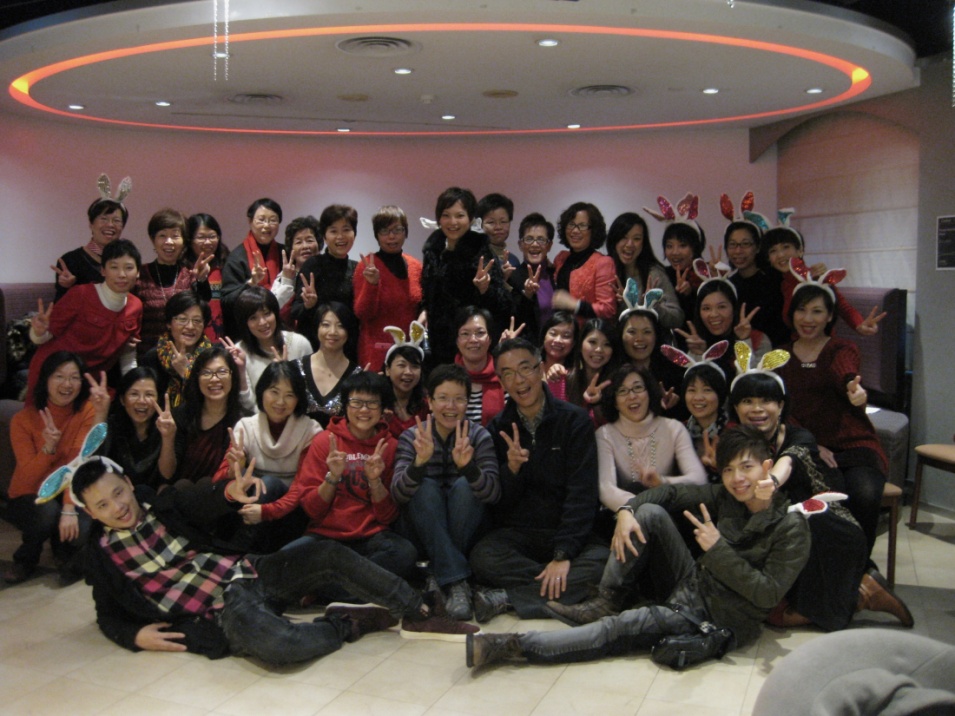 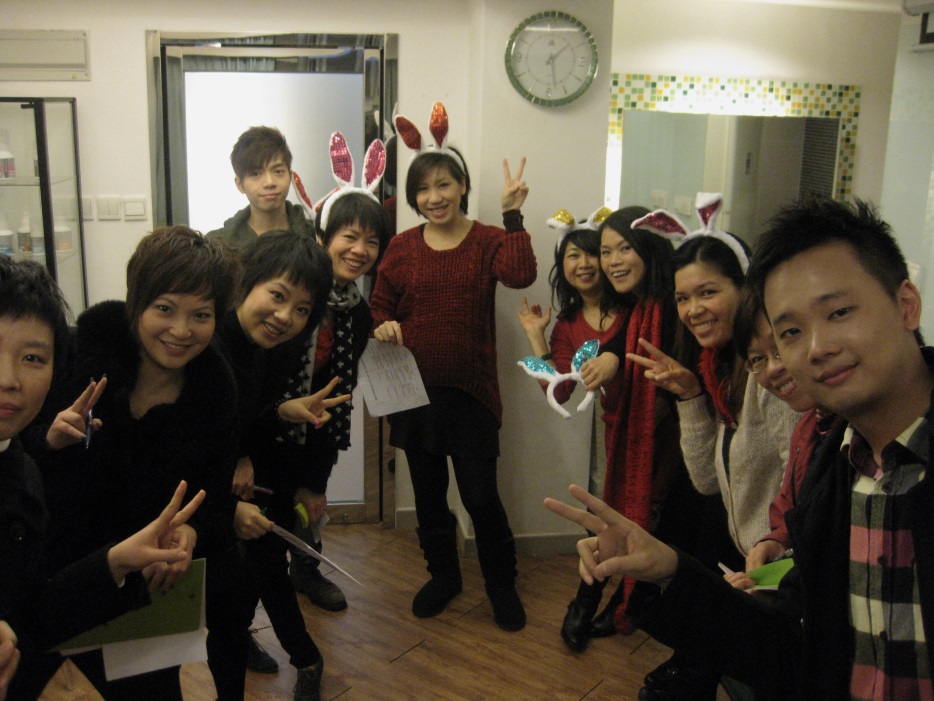 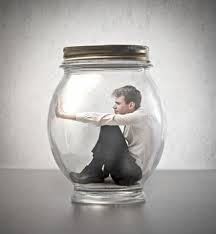 賺錢EARN
夢想 ???Dream???
工作
WORK
食飯EAT
生活LIVE
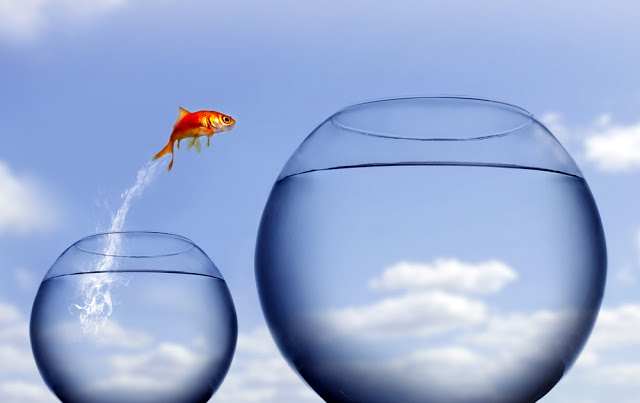 世界上的一切都在改變，
唯一不變的是「世界上的一切都在改變」
Everything in the world is changing,The only constant is the "world everything is changing."
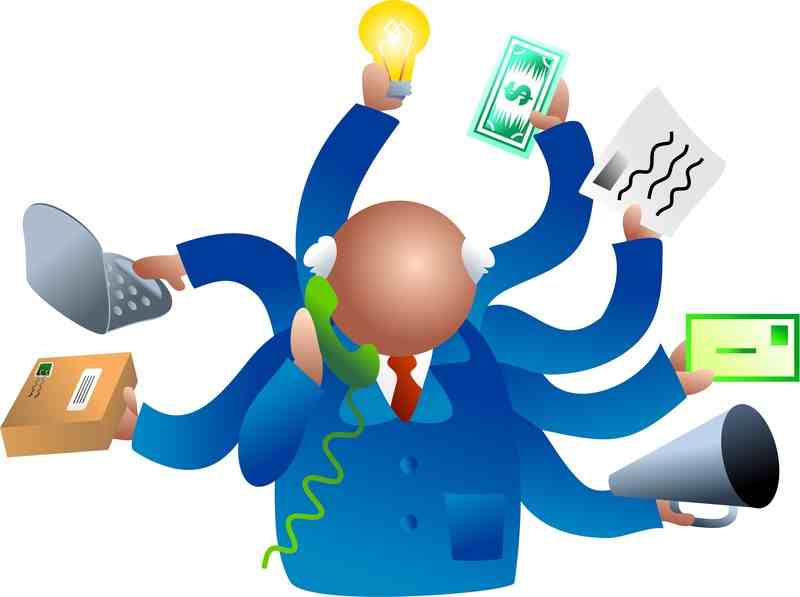 工作為了什麼?What Is Work For?
多少?
How much?
財務獨立，時間自由 Financial & Time Freedom
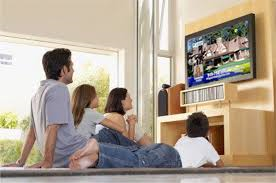 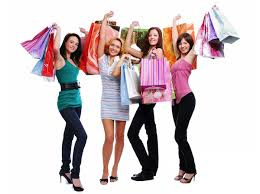 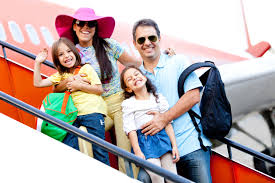 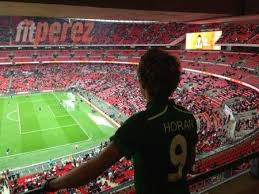 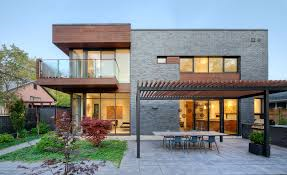 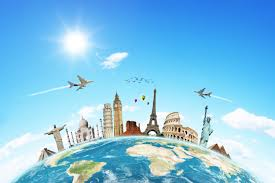 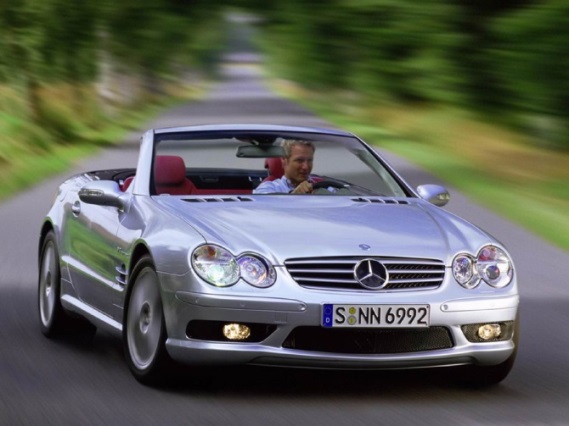 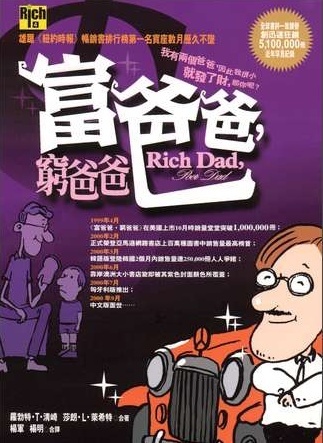 現金流4象限 Cashflow Quadrant
主動收入
Active Income
被動收入
Passive Income
用時間換資產Income does not depend on active work
用時間換金錢Amount of active work determines income
E
B
你有一份工作
You have a job.
* 你擁有一個系統有人為你工作
You own a system and people work for you.
S
I
* 錢為你工作
Your money works for you.
這份工作屬於你
You own a job.
不提桶=沒收入
No pain no gain
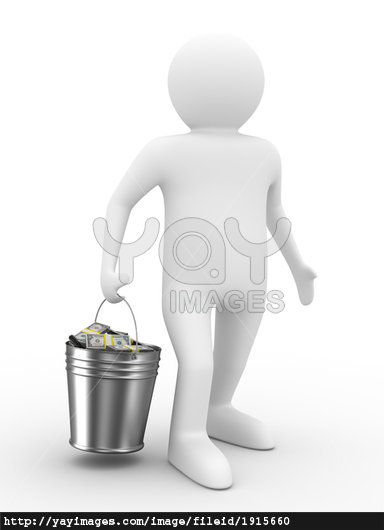 主動收入 Active Income
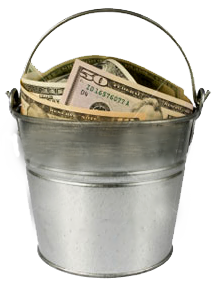 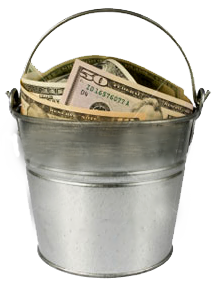 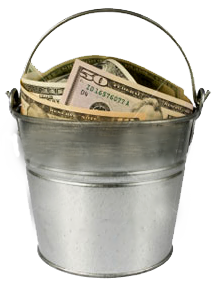 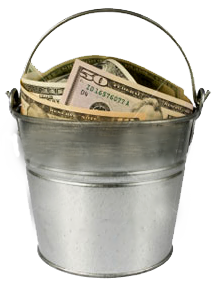 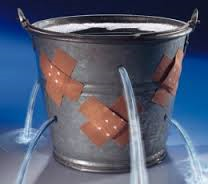 普通人
Ordinary 
people
自僱人士
Self-employed
自僱人士
Self-employed
律師
Lawyer
醫生
Doctor
能力決定水桶大小
Ability determines the bucket capacity
打工(E) 與 自僱(S)
 < 主動收入 / 暫時收入 >
<Active Income/ Temporary income>
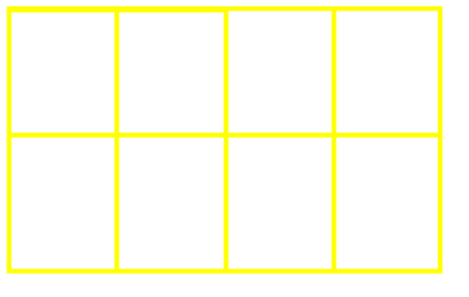 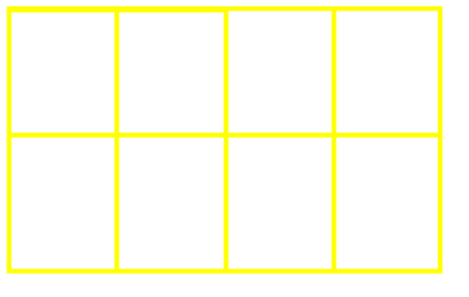 T
T
T
X
T
X
T
$
$
$
O
$
$
O
持續收入/永續收入
Ongoing Income/Residual Income
T
T
T
T
T
T
T
$
$
$
$
$
$
收入來源 ~ 現金流象限Sources of Income~Cashflow Quadrant
被動收入
Passive Income
主動收入
Active Income
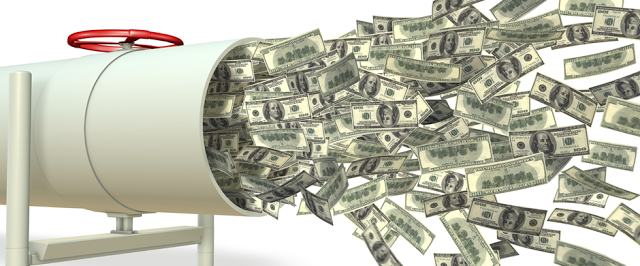 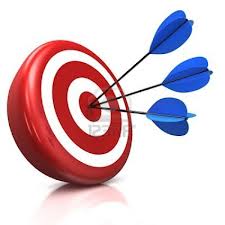 B
E
*你有一份工作
You have a job.
*你擁有一個系統有人為你工作
You own a system and people work for you.
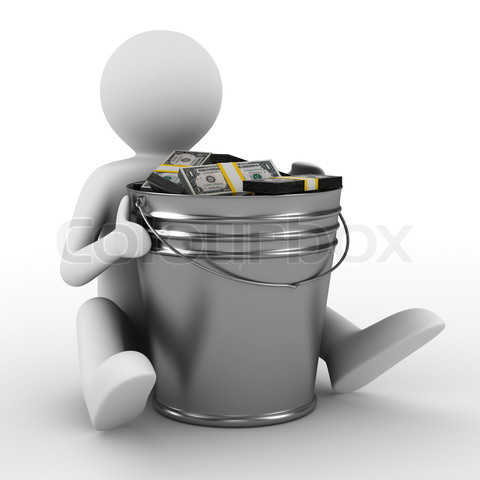 I
S
*這份工作屬於你
You own a job.
*錢為你工作
Your money works for you.
成為企業家所需條件 Conditions required to be entrepreneurs
能力 : 專業能力
財力 : 龐大投資
人脈 : 大量
人才 : 投資
腦力 : 大量創意
Ability : Professional competence
Financial Capability : Huge investment
Connections: Large number
Powerpeople : Investment 
Brainpower : Innovation
美安企業家條件Conditions to be Market Hong Kong entrepreneurs
能力 : 參與NMTSS
財力 : 消費財轉換成投資財
人脈 : 學、行動、教、發展2個銷售組織
人才 : MPCP 無限機會
腦力 : 學習、實習、跟隨系統
1. Ability : Participate NMTSS
2. Financial Capability : Convert Spending into investment earnings
3.Connections : Learn, act, teach, develop 2 Sales Organizations
4.Powerpeople : Unlimited opportunity of MPCP
5.Brainpower : Learn, practice, follow the system
美安企業家條件Conditions to be Market Hong Kong entrepreneurs
1. 能力 ~ 會議聯盟系統         1. Ability ~ NMTSS
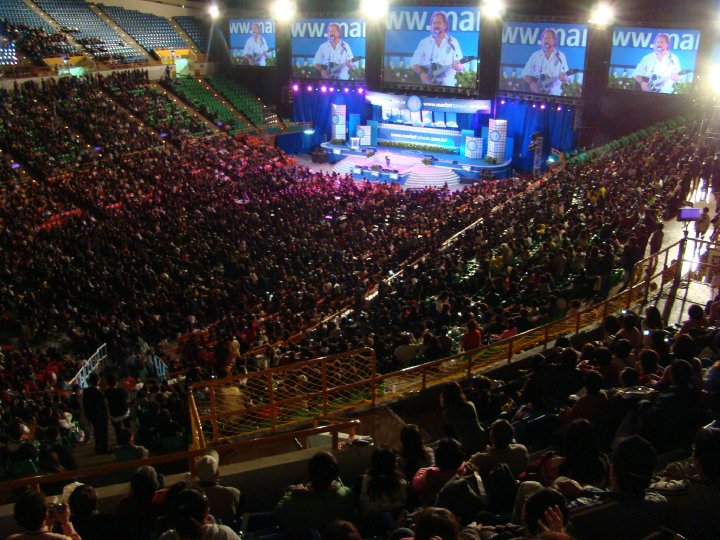 跟成功人在一起Stay with 
successful people
美安最強大的系統工具MA's most powerful system tools
美安企業家條件Conditions to be Market Hong Kong entrepreneurs
2. 財力    Financial Capability
美安企業家條件Conditions to be Market Hong Kong entrepreneurs
3. 人脈    Connections
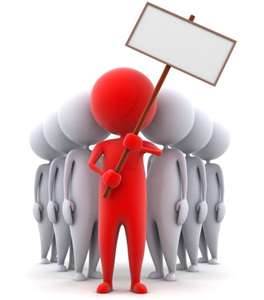 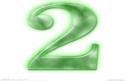 美安企業家條件Conditions to be Market Hong Kong entrepreneurs
4. 人才    Powerpeople
美安企業家條件Conditions to be Market Hong Kong entrepreneurs
5. 腦力  Brainpower
工具
Tools
會議聯盟系統
NMTSS
入門網站
HK.SHOP.COM
優惠顧客
Preferred Customer
業績要求
BV Requirement
系統
System
UFO
現金回贈Cashback
國際市場開發
International Development
BV & IBV
ABC 複制
Duplication of ABC
認識自己Know Yourself
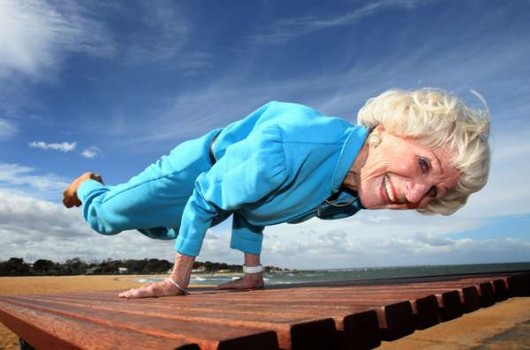 我是普通人 ? 
Am I an ordinary person?
我是有潛力的普通人?
Am I a potential ordinary person?
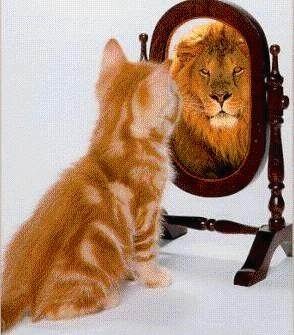 Believe in Yourself !
相
信
自
己
！
經營美安 : 3 件有效益事情Running MA business: 3 Business Profitable Things
賣產品

賣教育

賣生意
Sell ​​products 

Sell ​​education 

Sell ​​business
相信Trust
堅持
Persistence
大量行動
Actions
為自己消費、分享產品
NMTSS 學習、帶團隊學習
團隊思維 (提升自己)
開口開店
HBP 
買票賣票
分享商機
檢視、調整
1. For your own spending, 
     and share products 
2. Learning from NMTSS,
     learning with team
3. Team thinking 
     (improve yourself) 
4. Opening shop 
5. HBP 
6. Tickets selling
7. Share Opportunities 
8. View, adjust
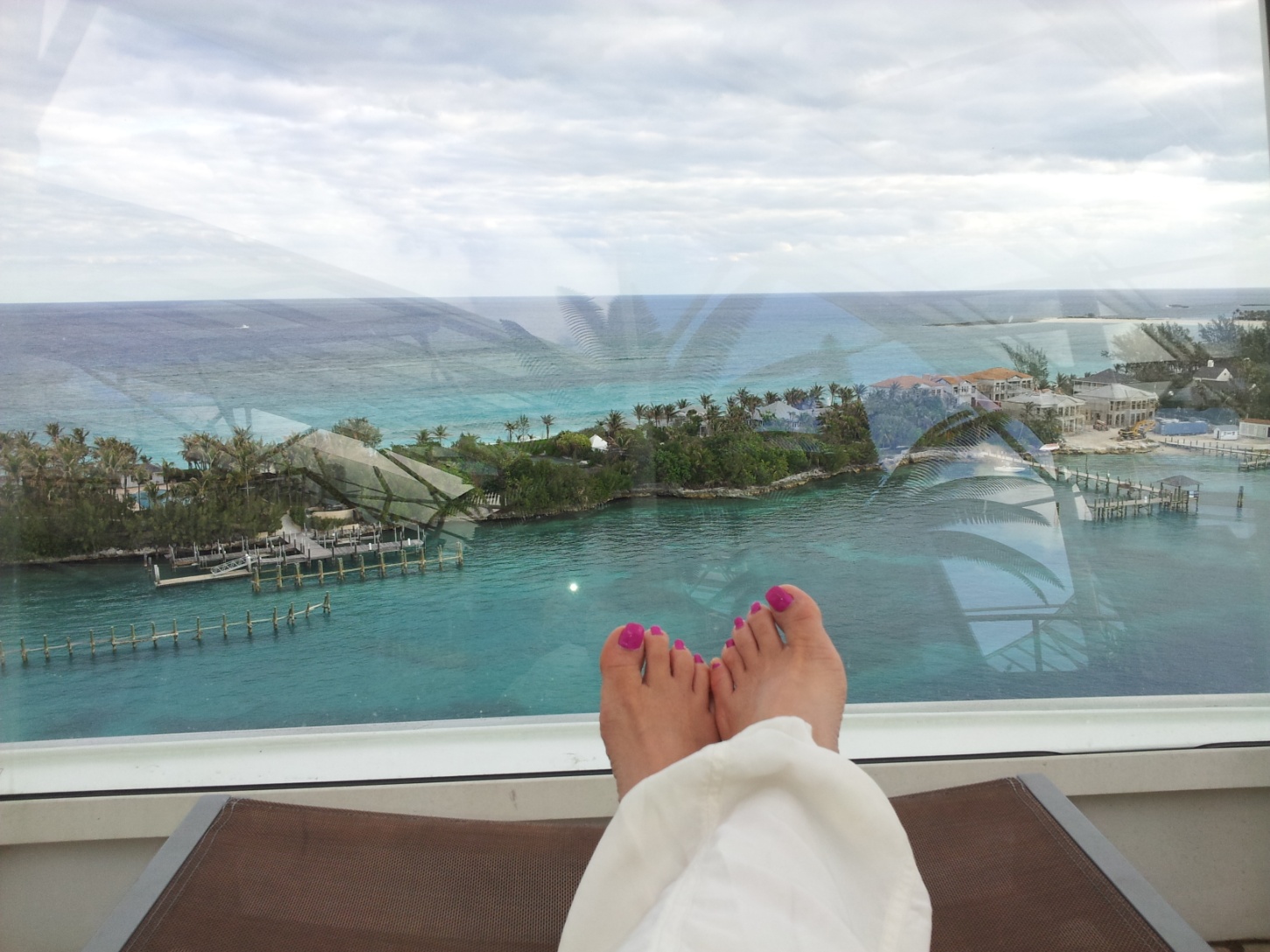 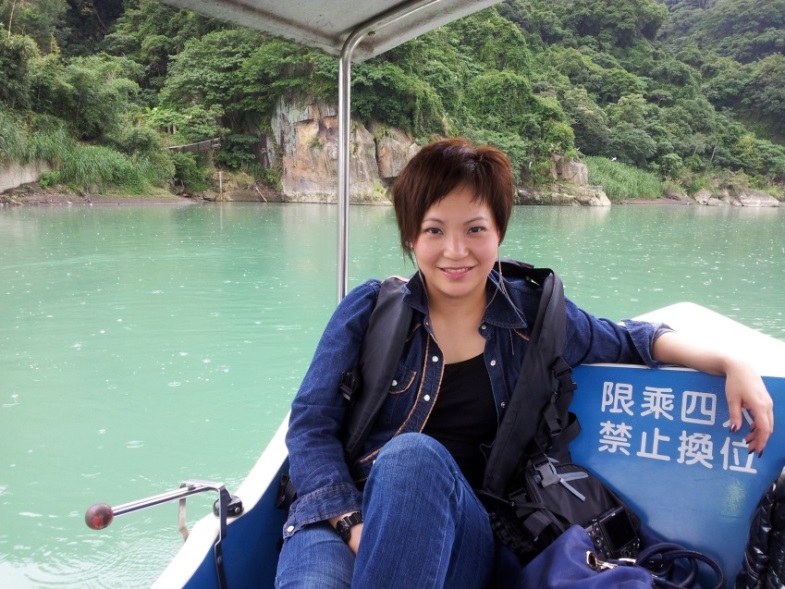 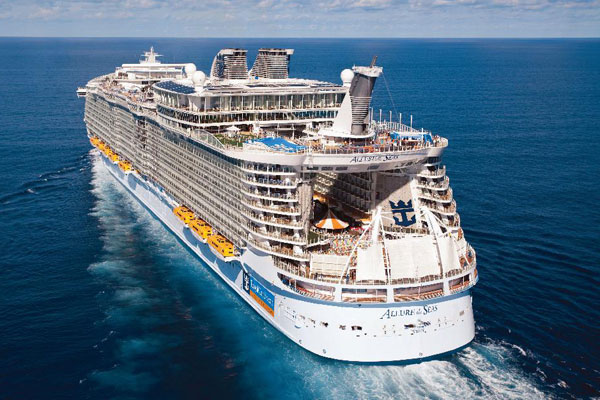 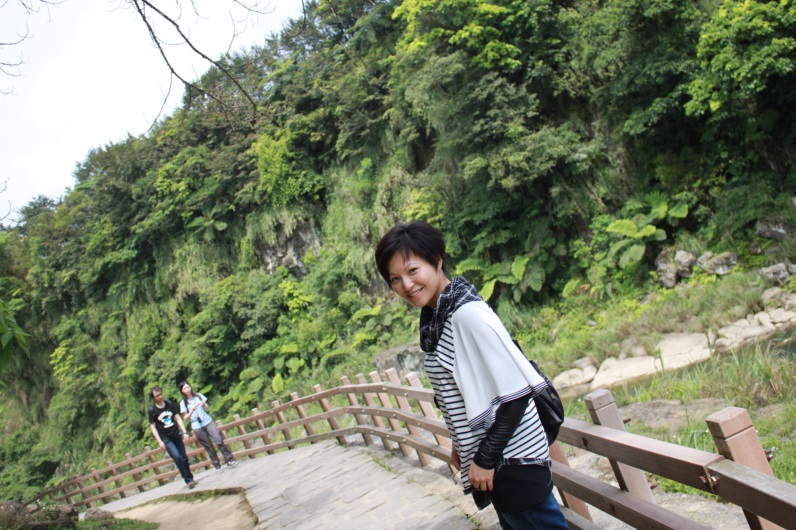 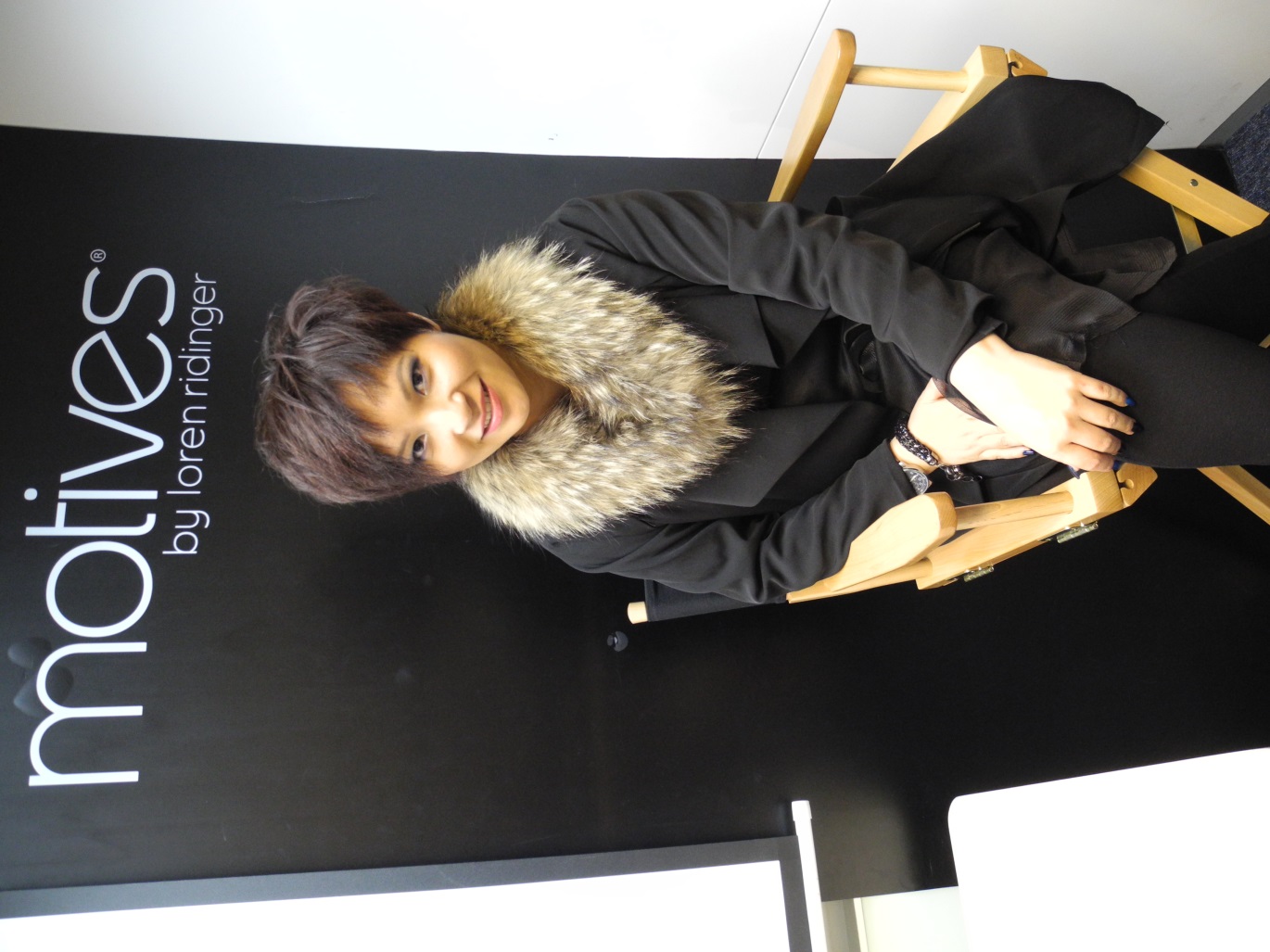 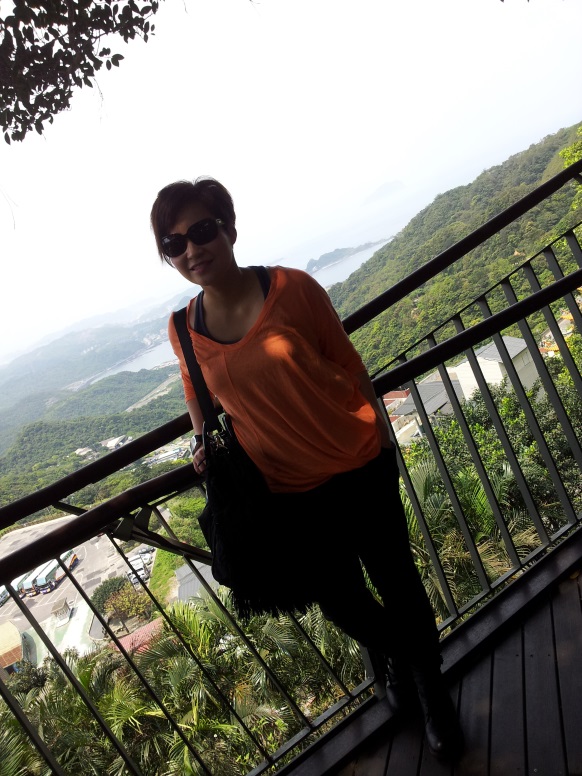 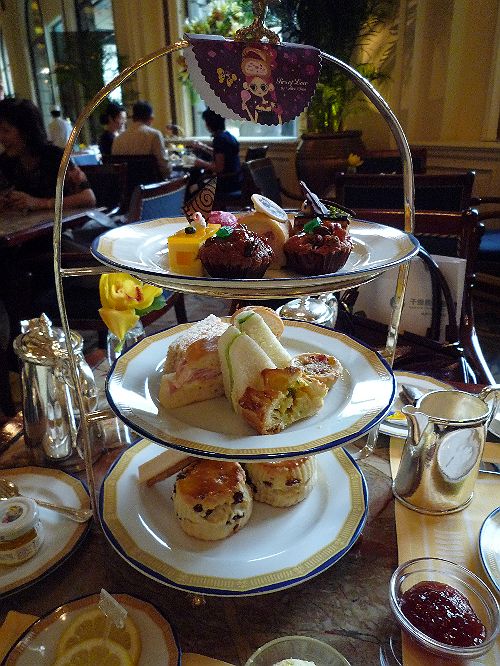 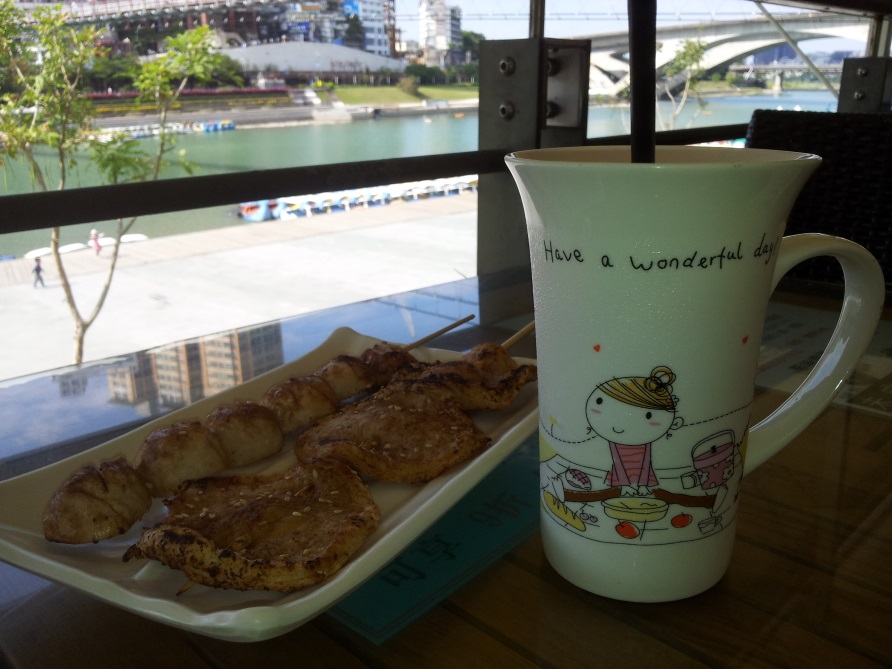 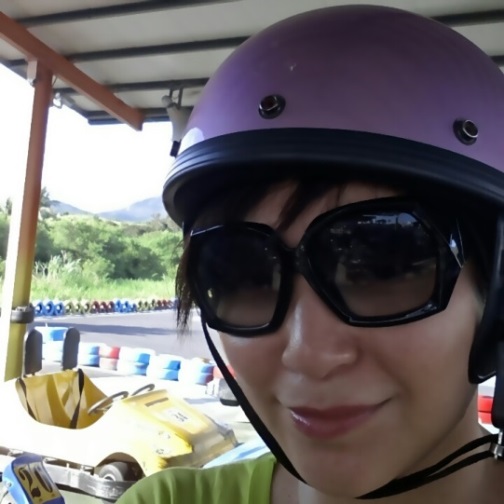 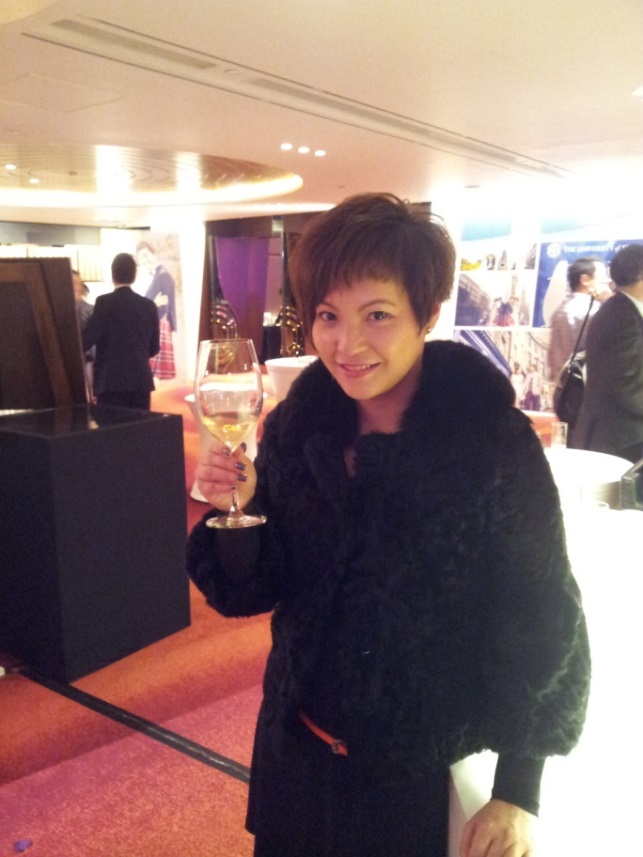 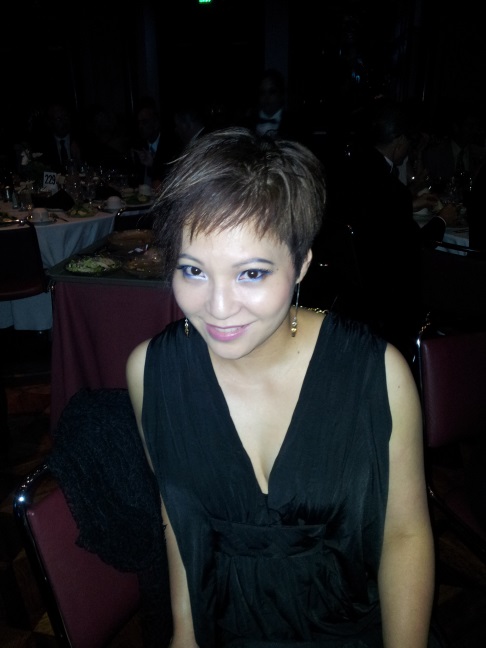 義工活動 ~ 青少年Volunteer Work ~ Youth
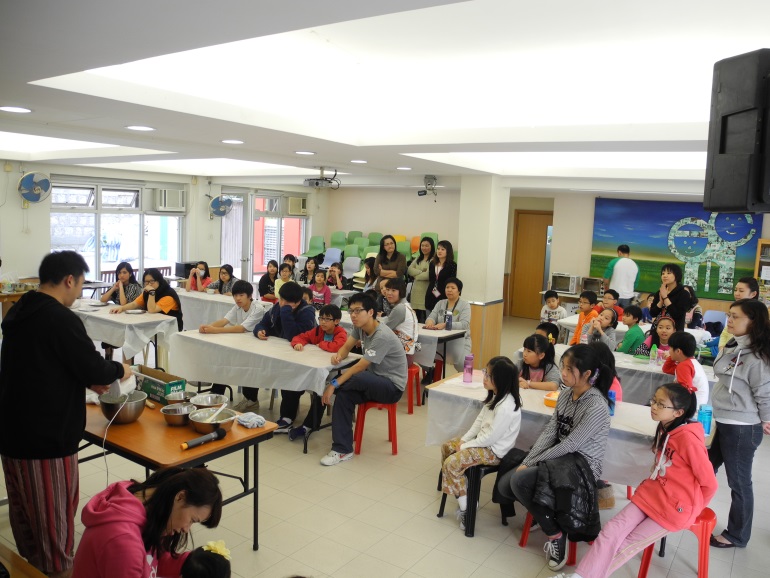 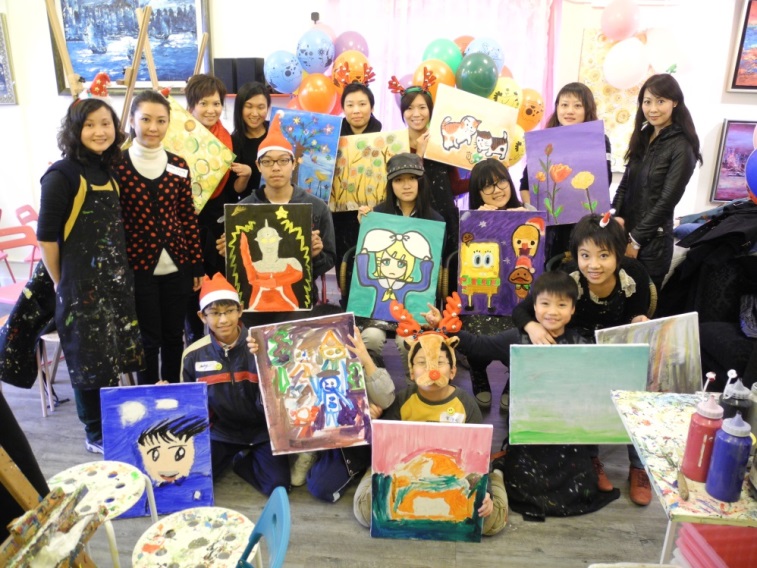 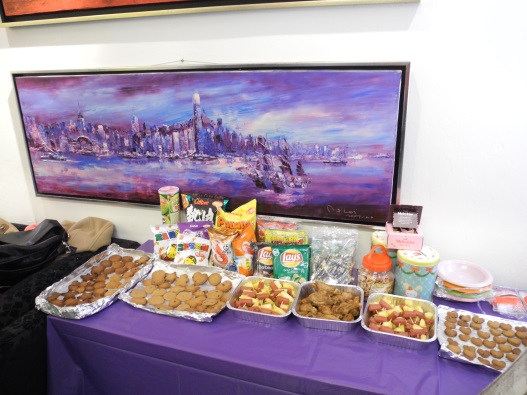 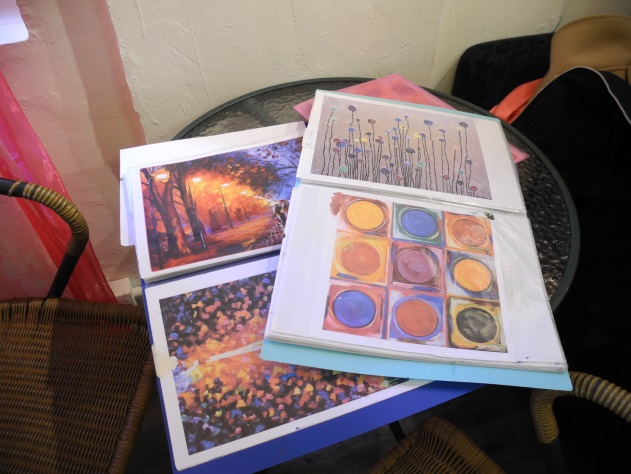 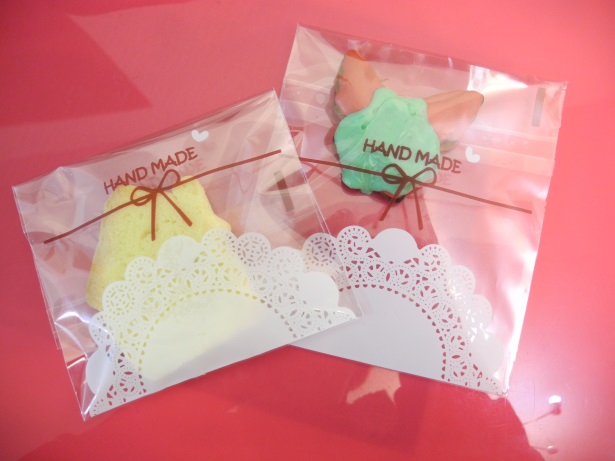 眾人力量People Power
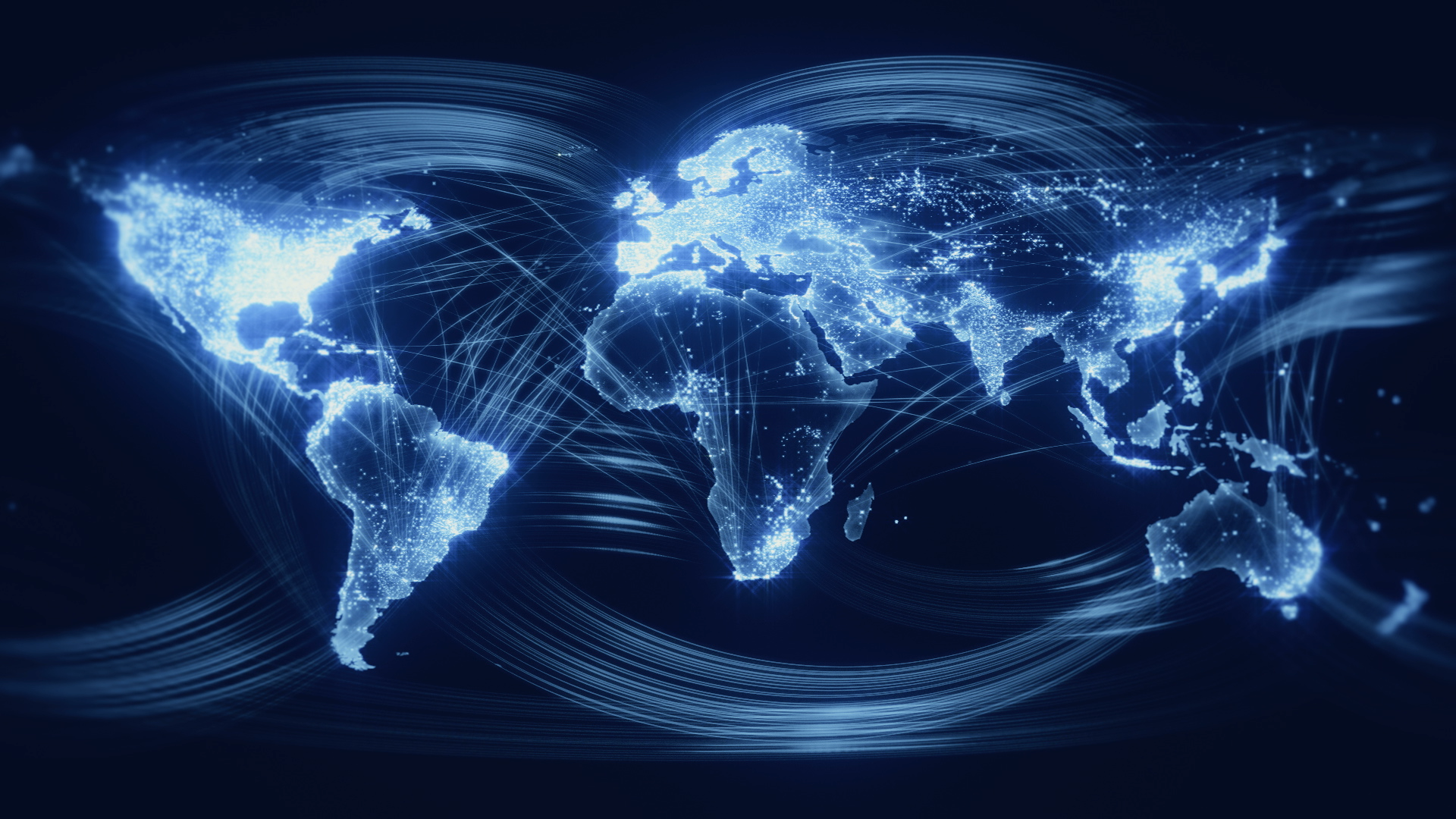 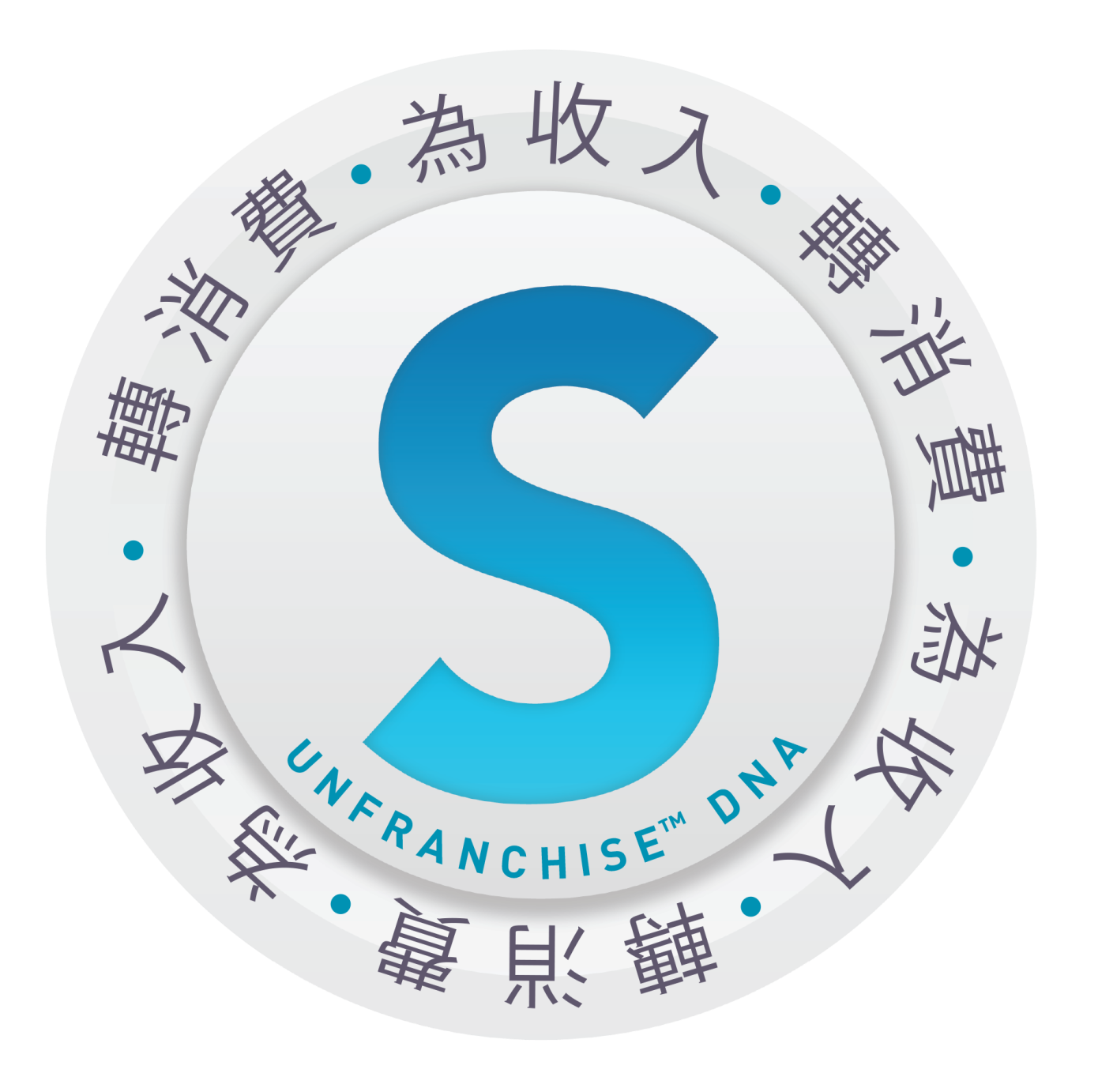